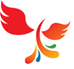 Мировые финансовые рынкии макроэкономическая конъюнктура
II квартал 2012 г.
Леонид Григорьев
Зам. генерального директора, РЭА;
Профессор, НИУ-ВШЭ
Алексей Иващенко
Начальник отдела макроанализа, РЭА;
Исследователь, НИУ-ВШЭ
28 июняНИУ-ВШЭ, Москва
Рост мировой экономики в последние 2 года не приводит к устойчивому росту фондовых индексов
Индексы MSCI по типам рынков;авг. 2008 = 100; янв. 2006 – июн. 2012
Мировой ВВП и мировая торговля;III кв. 2008 = 100; I кв. 2006 – II кв. 2013 (п)
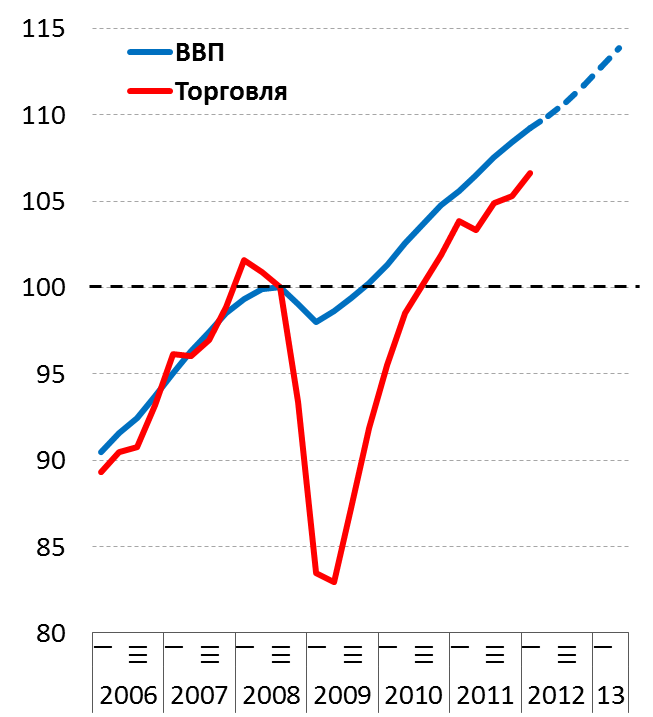 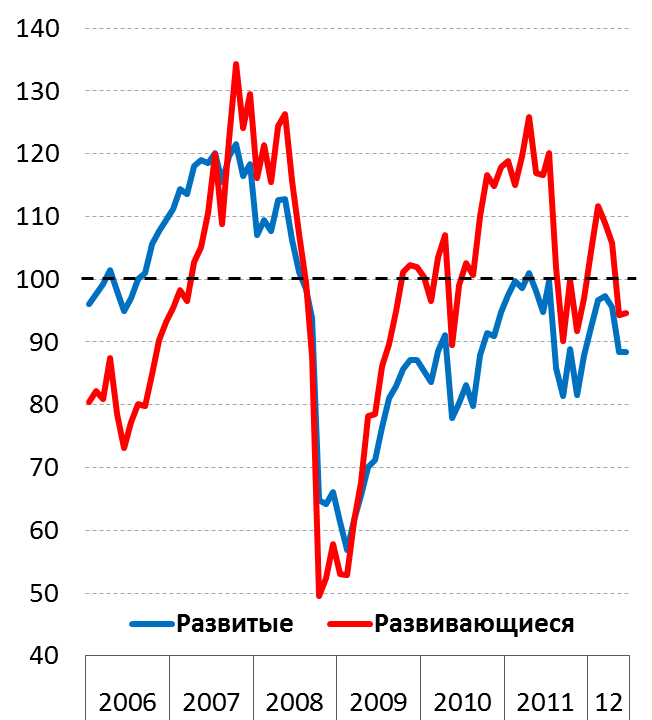 МИРОВАЯ ЭКОНОМИКА
-2-
Источник: Oxford Economics (ВВП и прогноз), CPB World Trade Monitor (торговля), MSCI (индексы) // TR Datastream
Приток капитала на развивающиеся рынки вновь замедляется, причина – кризис в Европе
Доля инвесторов в развив. рынки, счит. кризис в Европе ключевым риском, %
Чистый приток частного капитала на развивающиеся рынки, трлн. долл.
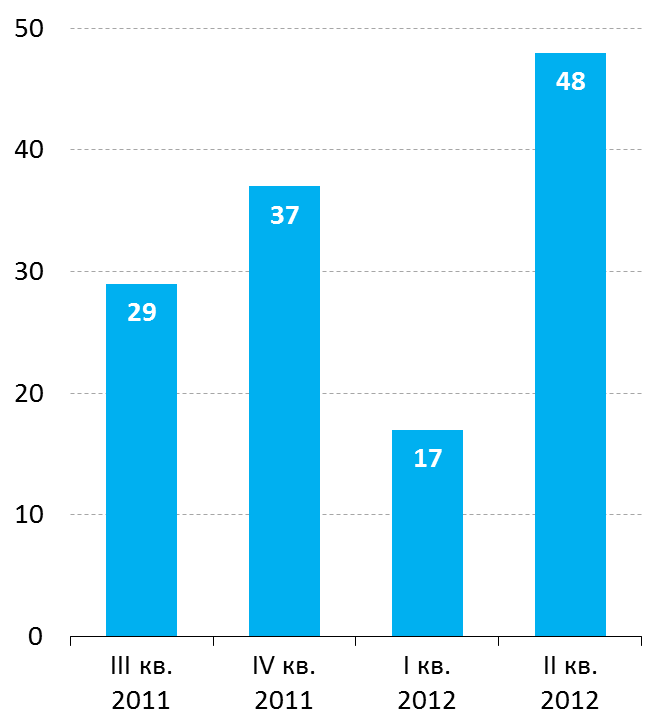 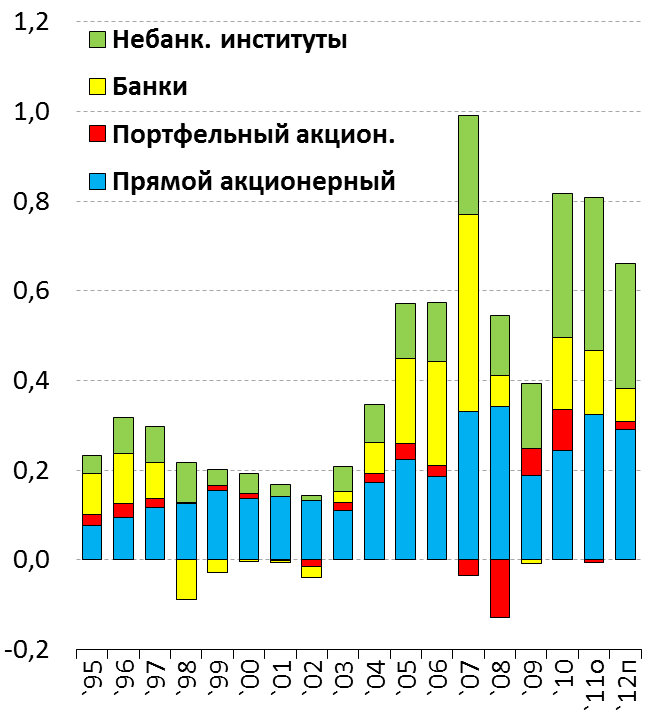 МИРОВАЯ ЭКОНОМИКА
-3-
Источник: IIF (потоки капитала), Barclays Capital (ежеквартальный опрос инвесторов)
«Отложенное» количественное ослабление в Европе не способно стимулировать рост экономик
Активы ЕЦБ и ФРС; II кв. 2008 = 100;янв. 2006 – июн. 2012
ВВП Еврозоны и различных ее регионов; II кв. 2008 = 100; I кв. 2006 – I кв. 2012
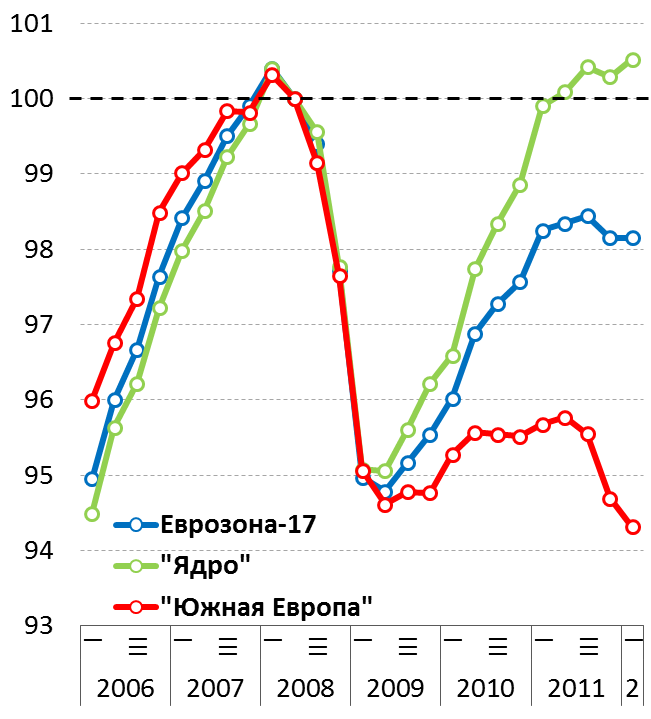 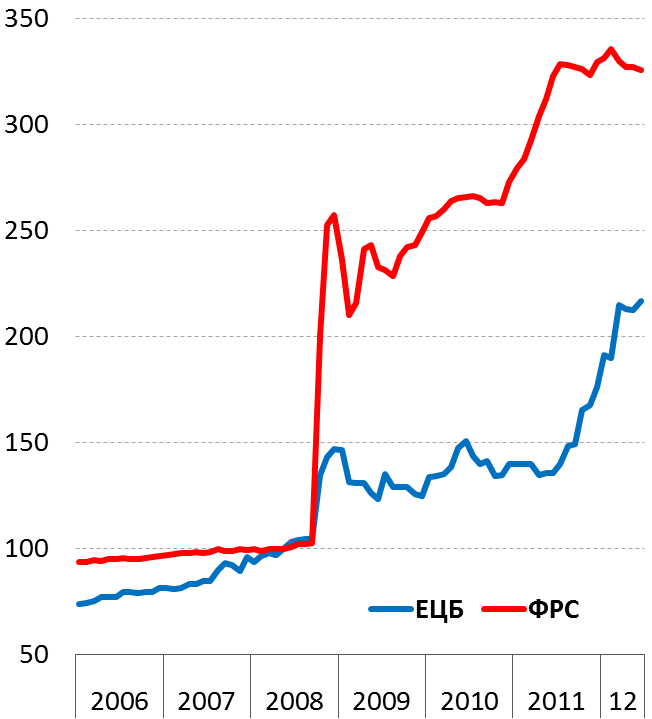 ЕВРОПА
«Ядро»: Германия, Франция, Бельгия, Голландия, Австрия«Южная Европа»: Италия, Испания, Португалия, Греция, Кипр
-4-
Источник: Евростат и национальные статорганы (ВВП), TR Datastream (активы центробанков)
Динамика фондовых рынков в ЕС отражает относительную устойчивость потребления в кризис
Отраслевые индексы рынка акций в Европе; июнь 2012 к августу 2008 в %
Потребление семей и инвестиции в основной капитал в странах ЕС, I кв. 2012
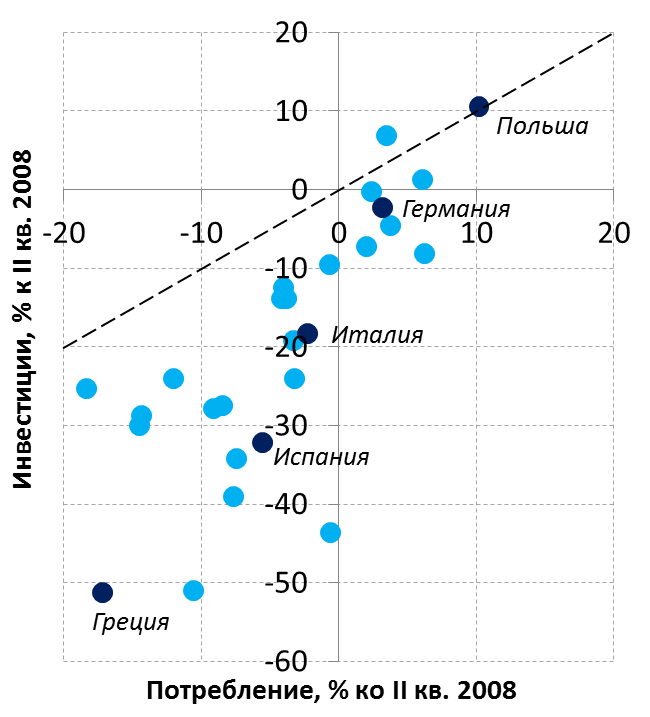 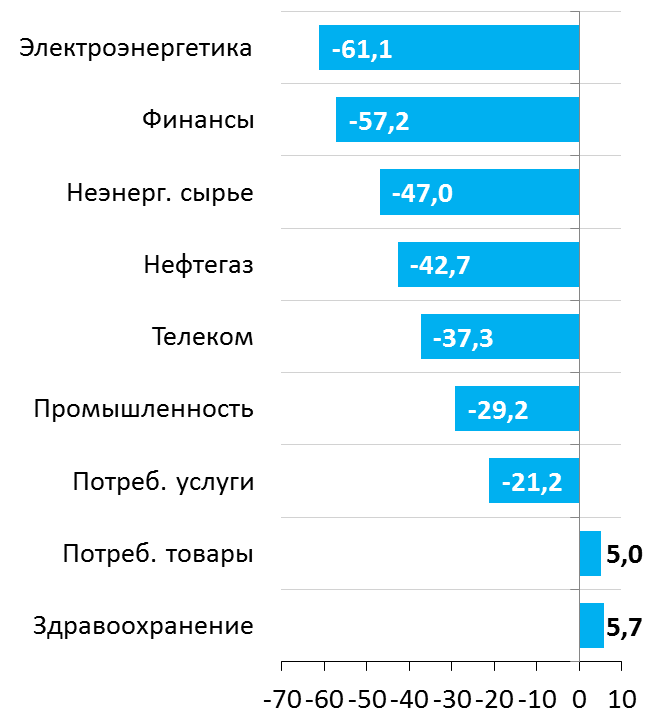 ЕВРОПА
-5-
Источник: Евростат (потребление и инвестиции), Thomson Reuters (индексы рынка акций)
Негативные для банков сценарии развития кризиса в Европе могут реализоваться в любой момент
Exposure банковских систем на обяз-ва стран GIPS, млрд. долл., IV кв. 2011
Доходность по 10-летн. гособлигациям Италии и Испании, фев’10 – июн’12, %
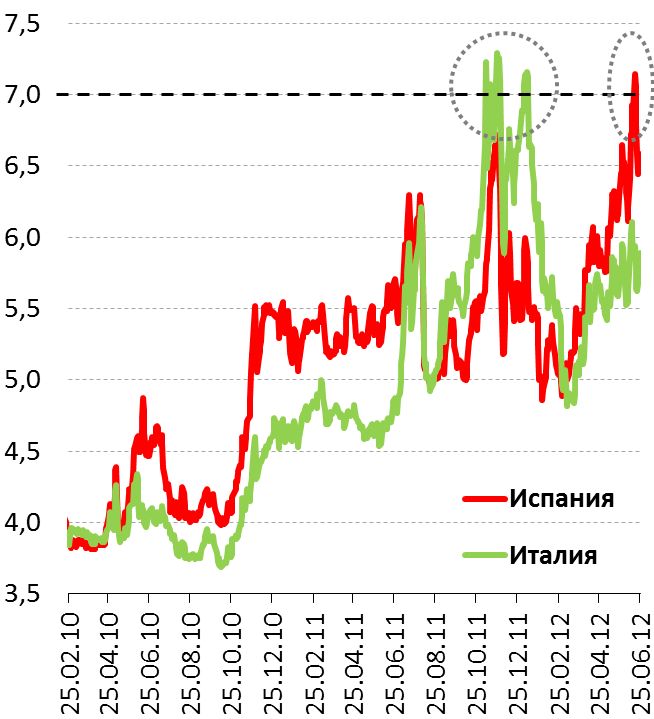 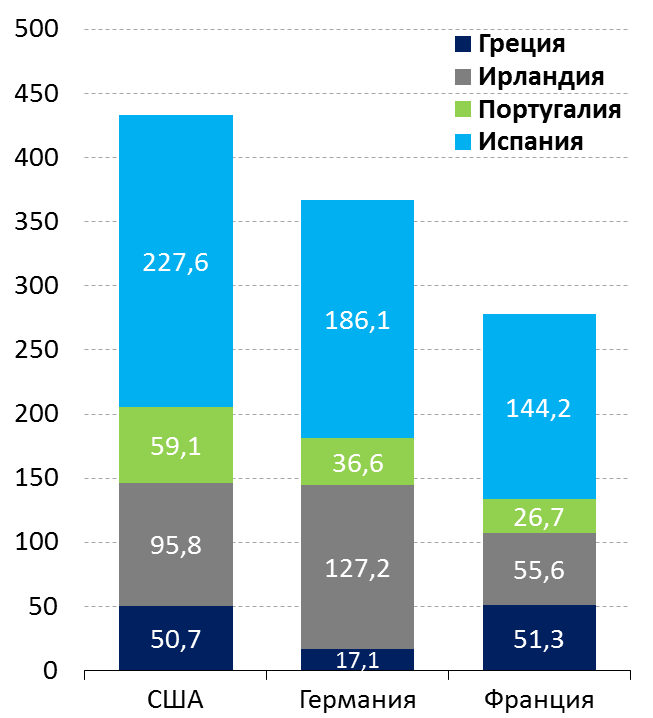 ЕВРОПА
-6-
Источник: Thomson Reuters Datastream (ставки), BIS (exposure)
Выход из еврозоны, даже в случае Греции, далеко не гарантирует стабильное восстановление экономики
Доля регионов в экспорте и темп прироста их ВВП, средн. за 5 след. лет, %
Реальный ВВП Греции и Аргентины во время долг. кризиса, предкриз. пик = 100
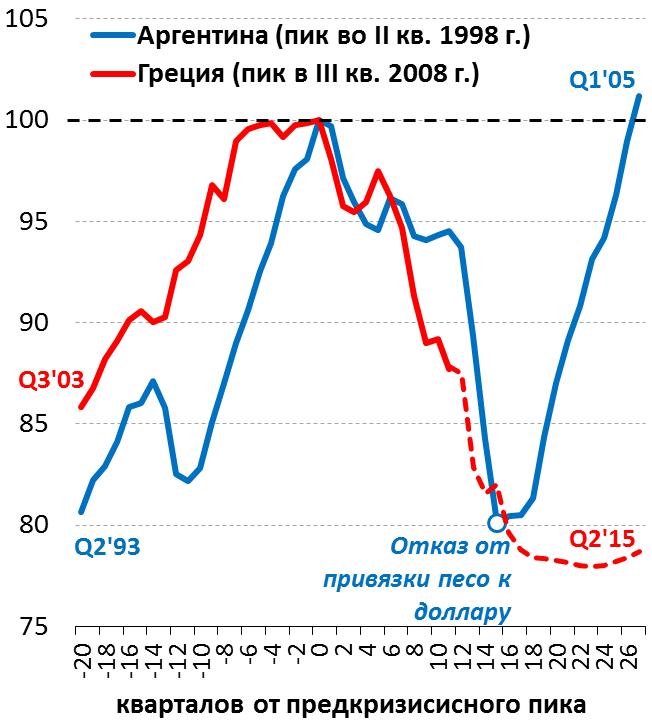 ЕВРОПА
См. РЭА Weekly от 22 июня 2012 г.: http://www.rosenergo.gov.ru/activity/analitics/weekly.php
-7-
Источник: Oxford Economics (прогноз ВВП Греции), нац. статорганы (ВВП), UN (экспорт) // TR Datastream
Позитивные ожидания в отношении США связаны с рынком жилья и «дешевыми дефицитами»
Номин. и реальн. ставки по 5Y UST и breakeven inflation, %, янв’06 – июн’12
Запас домов (мес. продаж) и начатое стр-во (млн. шт. в год выраж.), янв’00 – май’12
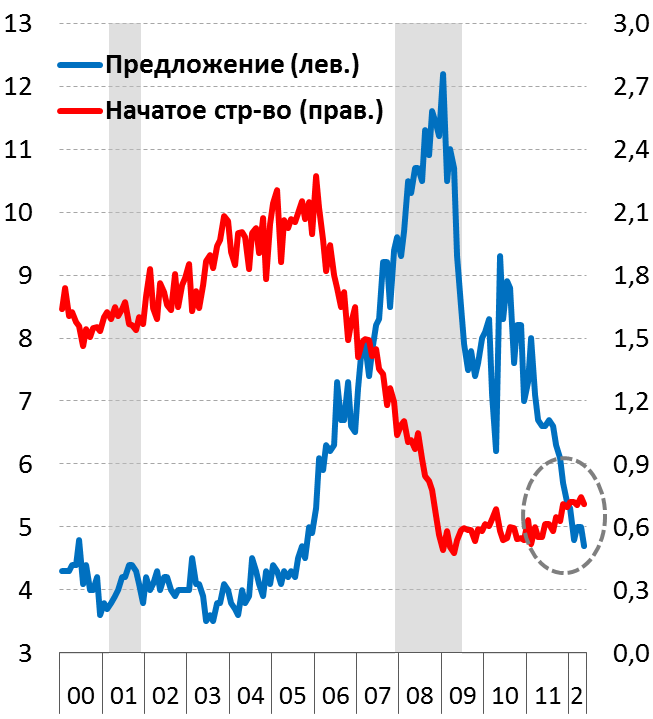 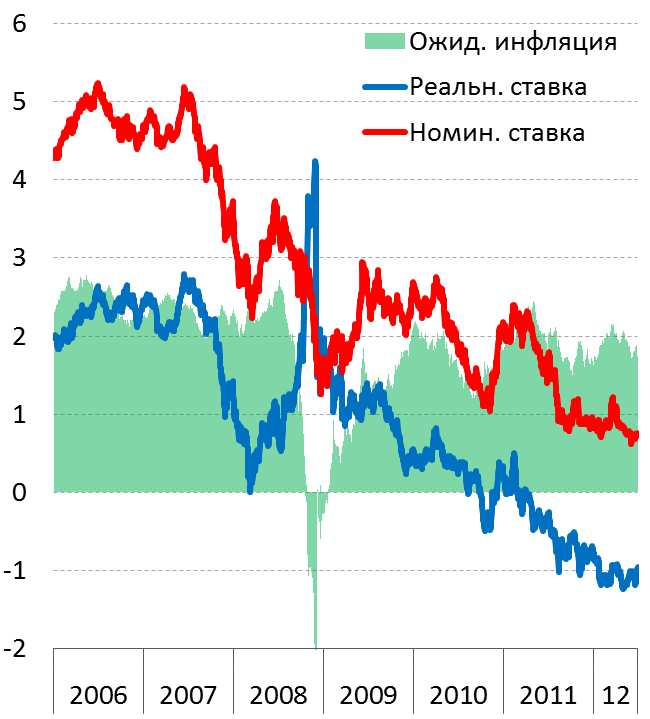 США
См. РЭА Quarterly от II кв. 2012 г.: http://www.rosenergo.gov.ru/activity/analitics/quarterly.php
-8-
Источник: FRED (рынок жилья), US Treasury (ставки по гособлигациям)
Оживление рынка жилья поможет компенсировать замедление роста инвестиций в оборудование
Вклад инвестиций в основной капитал в прирост ВВП, п.п., I кв. ’03 – I кв. ’12
Инвестиции в основной капитал по напр., II кв. ’08 = 100, I кв. ’03 – I кв. ’12
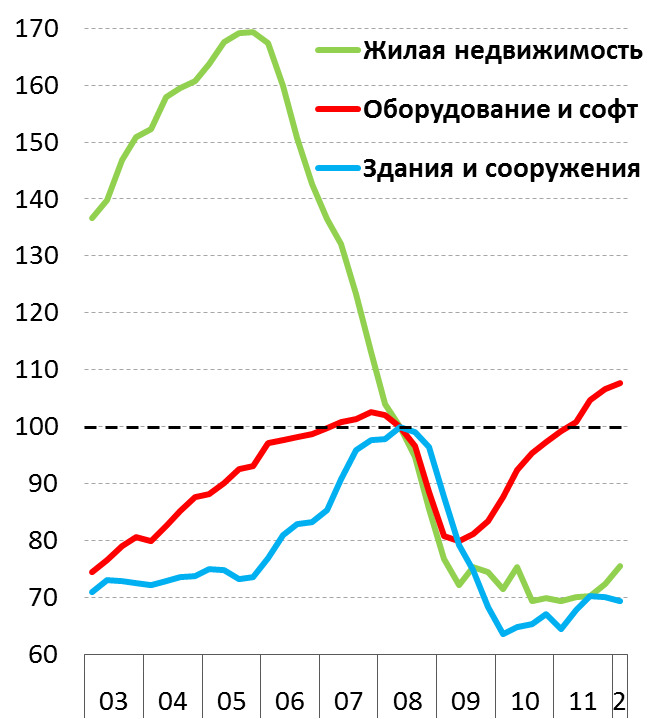 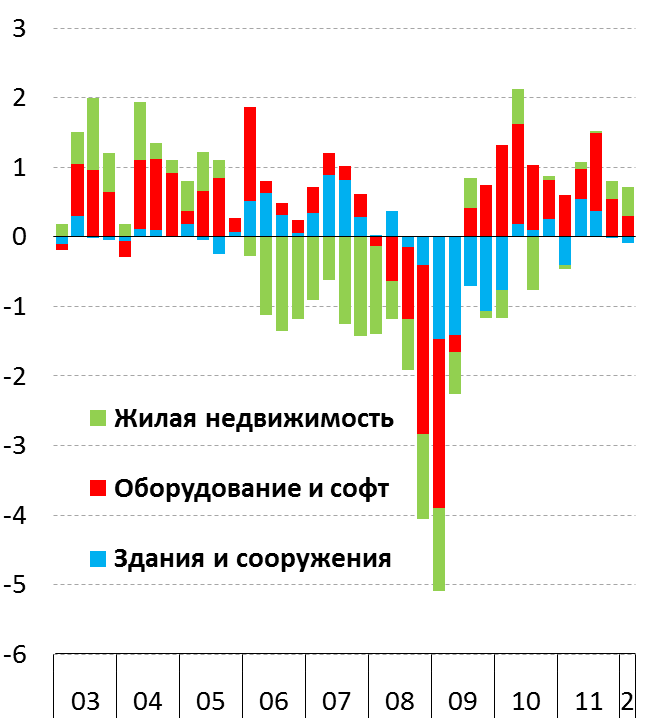 США
-9-
Источник: BEA
Опасения резкого замедления в Китае ослабевают – это реакция на традиционные стимулирующие меры
Доля инвесторов в развив. рынки, счит. возм. кризис в Китае ключев. риском, %
Номинальный, реальный и фундамент. устойч. курс юаня (IIE), янв’05 – июн’12
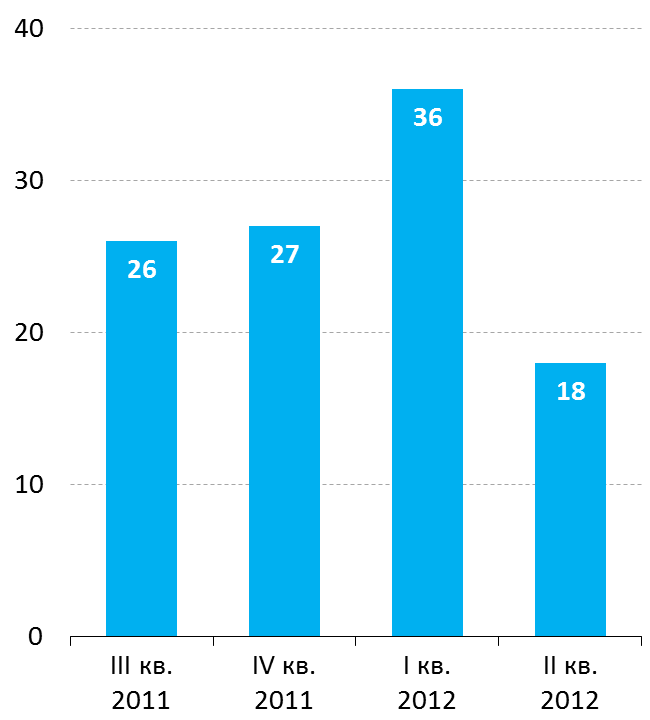 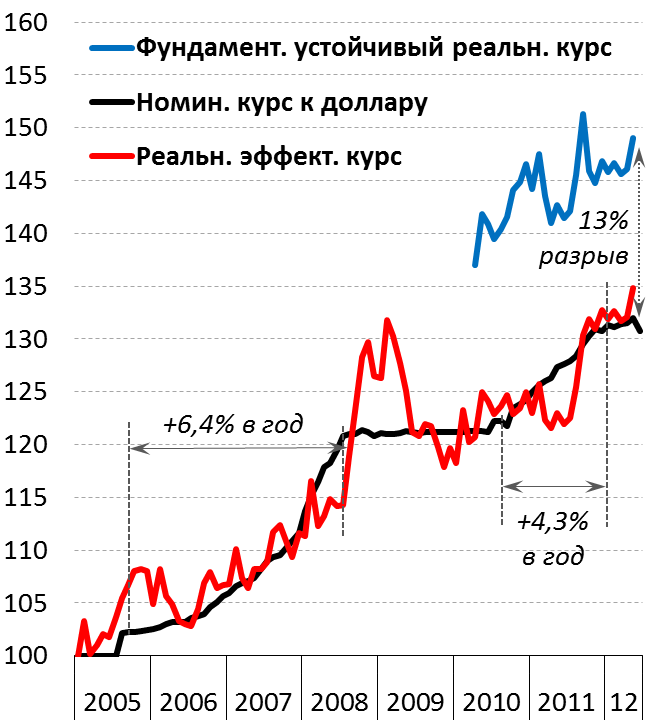 КИТАЙ
Примечание: номинальный курс января 2005 г. = 100
-10-
Источник: TR Datastream (ном. и реальн. курс), IIE (оценки устойчивого курса), Barclays Capital (опрос инвесторов)
Активный приток капитала в ЛА финансирует рост вложений в промышленность и инфраструктуру
Отраслевые индексы рынка акций в Лат. Америке; июнь 2012 к августу 2008 в %
Чистый приток частного капитала вЛат. Америку, млрд. долл., 2000 – 2012 (п)
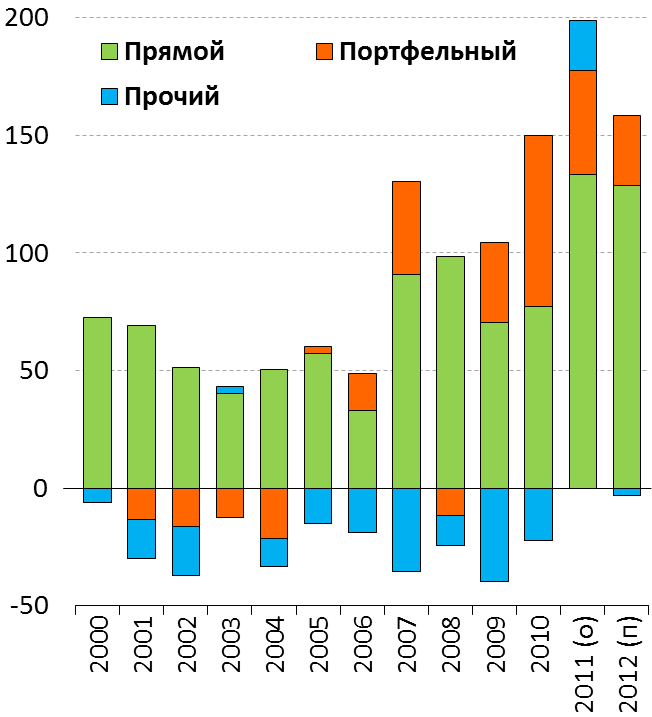 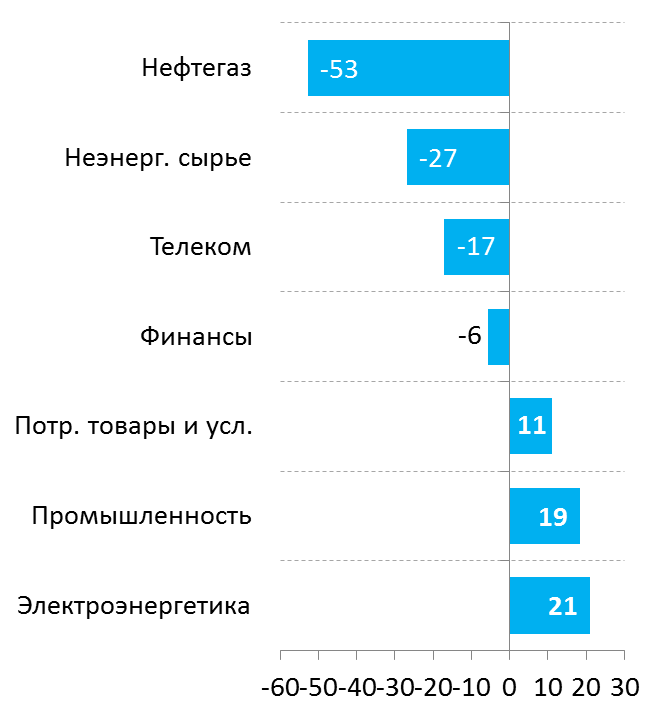 ЛАТИНСКАЯ АМЕРИКА
-11-
Источник: IMF (приток капитала), Thomson Reuters Datastream (индексы акций)
Россия все в меньшей степени интересна инвесторам как направление долгосрочного вложения средств
Компоненты индекса настроений иностр. инвесторов в РФ (CES Ifo); I кв. 05 – II кв. 12
Национальное сбережение, накопление и отток капитала, % ВВП, I кв. 05 – IV кв. 11
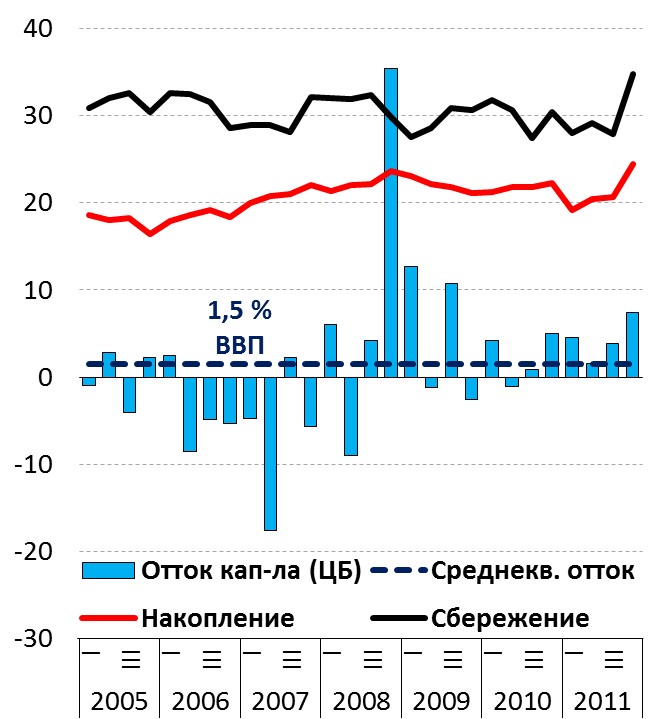 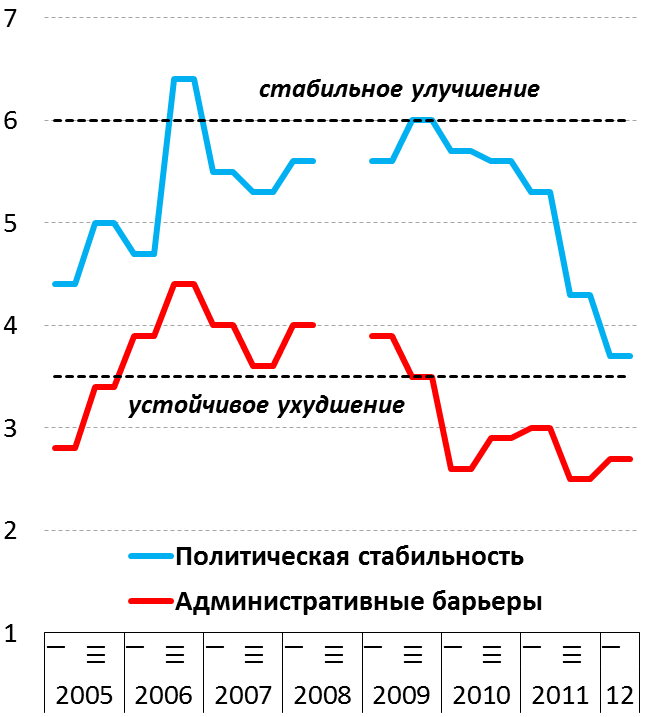 РОССИЯ
-12-
Источник: ЦБ РФ (оценка оттока), ФСГС (ВВП, инвестиции, сбережение), CES Ifo Group (опросы инвесторов)